GVA
Presentación  fin de fase inicial y de elaboración.
PIS 2014
GRUPO 2
CLIENTE SONDA
DOCENTE: MARIA DE LAS NIEVES FREIRA
FECHA:  09 de octubre del 2014
Fin de fase inicial-elaboración
► Objetivos de la fase inicial

► Objetivos de la fase elaboración
		
► Situación del proyecto

► Plan de desarrollo
Objetivos de la fase inicial
Establecer viabilidad del proyecto mediante:

    ► Definir métodos de comunicación y trabajo.

    ► Obtener y validar los requisitos funcionales y no funcionales.

    ► Establecer una arquitectura candidata.

    ► Mitigación de riesgos.

    ► Plan de aseguramiento de la calidad.

    ► Plan de pruebas - verificación.

    ► Negociación del alcance.

    ► Negociación de los criterios de aceptación.
Riesgos tecnológicos – semana 4
• Alertas mail y web.
• JQuery
• JQueryMobile
•Conexión BD (MySQL).
• Adjuntar documentos.
• Lectura de código QR.
• Lectura de código barras.
• Permisos.
• Membership.
• Grafos interactivos.
• Javascript.
• CSS3.
• Bootstrap.
• .net MVC4.
• Importación Excel.
• Exportación a Excel. 
• HTML5.
• Ajax.
• Georeferenciación.
• Programación móvil.
v
Riesgos tecnológicos – semana 7
• Alertas mail y web.
• JQuery
• JQueryMobile
•Conexión BD (MySQL).
• Adjuntar documentos.
• Lectura de código QR.
• Lectura de código barras.
• Permisos.
• Membership.
• Grafos interactivos.
• Javascript.
• CSS3.
• Bootstrap.
• .net MVC4.
• Importación Excel.
• Exportación a Excel. 
• HTML5.
• Ajax.
• Georeferenciación.
• Programación móvil.
Viabilidad.
¿Es posible cumplir con los requisitos acordados?
¿Es posible cumplirlos en las horas disponibles?
Conclusión: el proyecto es viable!
Objetivos de elaboración
Estabilizar la arquitectura:

• Iniciar sesión.
• Cerrar sesión.
• Consultar proximidad geográfica entre activos.
• Alertas de evento.
• Exportar activos a Excel.
• Leer barras.

Se agregan costo/beneficio:

• Ver información de activo.
• Listar activos de contrato.
Objetivos de elaboración
Diagrama de distribución:
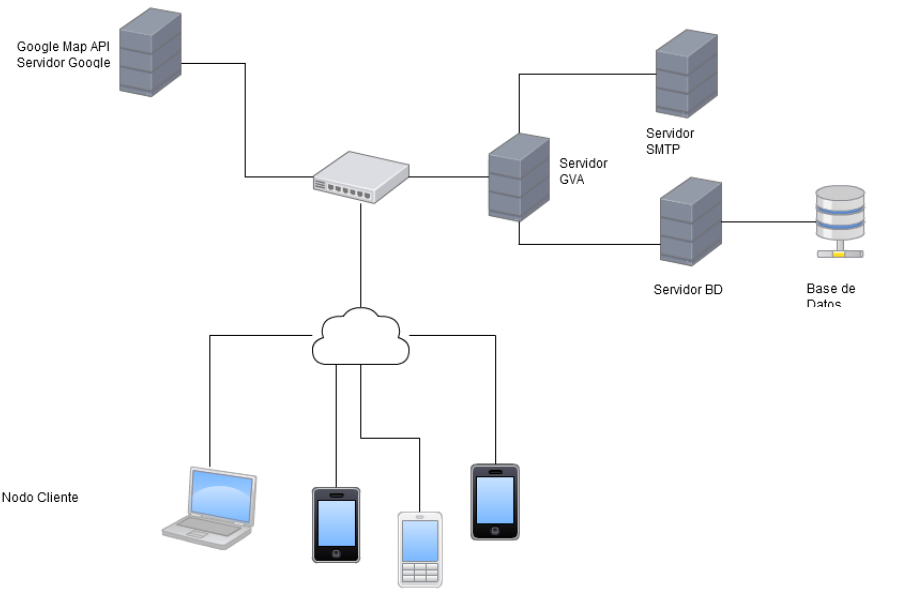 Arquitectura:
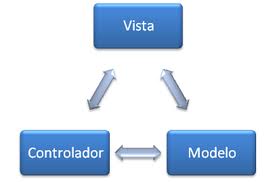 Objetivos de elaboración
Módulo Modelo:
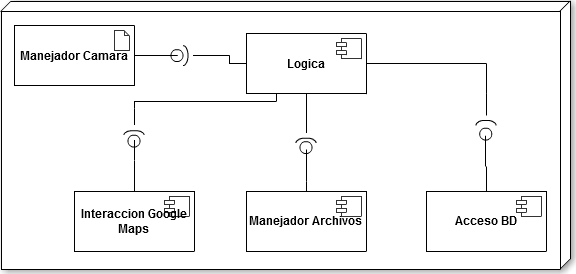 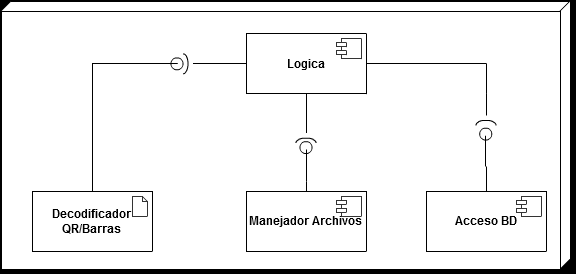 Módulo Vista:
Mobile
2 vistas
Web
Objetivos de elaboración
Renegociación:
Estamos apenas atrasados   	 	No se renegociará.
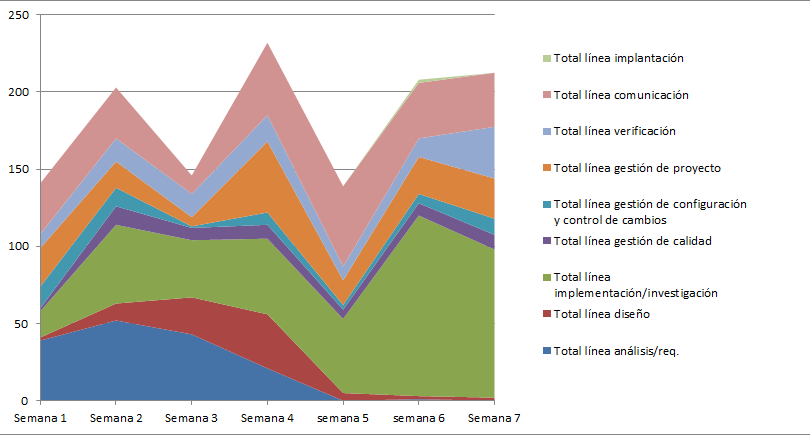 Situación de proyecto
► Esfuerzo a lo largo del proyecto por línea de trabajo
Situación del proyecto
► Esfuerzo por integrante
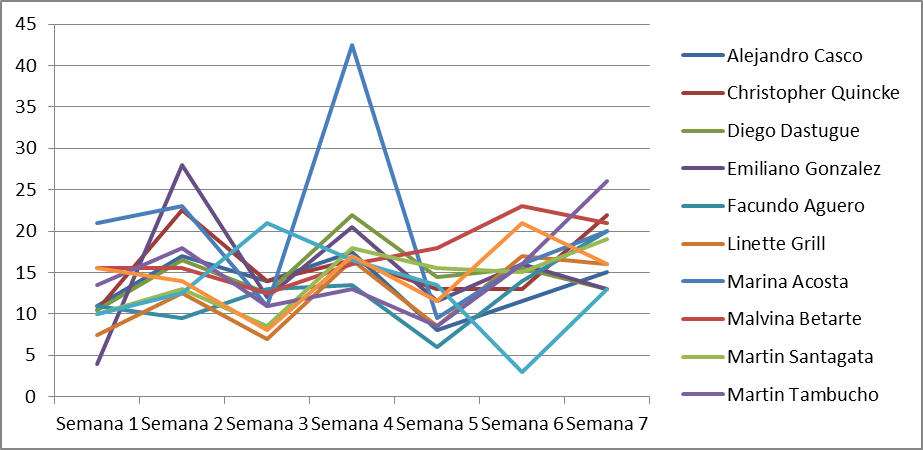 ► Todo el equipo
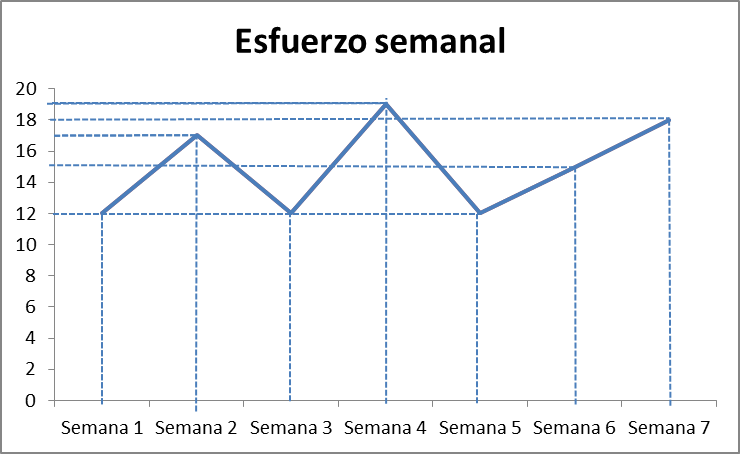 Plan de desarrollo.
Semana 14
Semana 13
Semana 8
Semana 11
Semana 12
Sem 15 y16
Semana 9
Semana 10
Margen para pruebas
Iteración 1
Iteración 2
Iteración 3
Iteración 4
Post proyecto
Pruebas funcionales
Implement. iteración 1
P.U. 
Iteración 1
Implementac.
Iteración 2
Diseño iteración 2
P.U.
iteración 2
Pruebas funcionales
P.U.
Iteración 3
Diseño iteración 3
Implementac. Iteración 3
Pruebas funcionales
Diseño iteración 4
P.U.
Iteración 4
Pruebas funcionales
Implementac.iteración 4
Pruebas con el cliente
Presentación final
► Los implementadores solapan la implementación de los casos de uso de la 
siguiente iteración, mientras se lleva a cabo la verificación de las pruebas unitarias 
de la iteración actual, para un mayor aprovechamiento de los recursos.